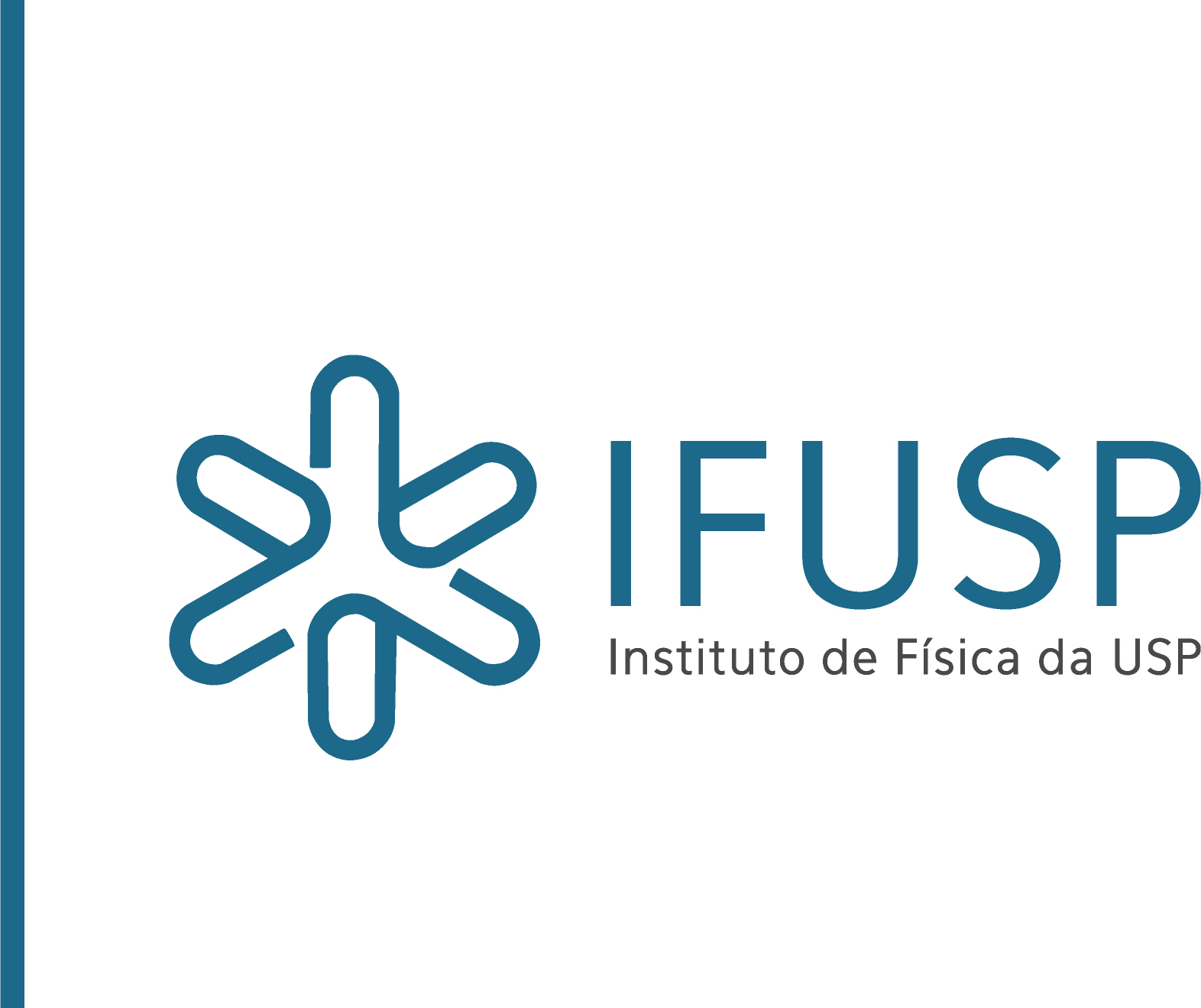 TÍTULO DO TRABALHO
Subtítulo
Título da Seção 1
Título da Seção 2
Lorem ipsum dolor sit amet, consectetur adipiscing elit. Praesent aliquet ante vel lacus ultrices dignissim. Phasellus condimentum risus ut sapien lobortis, maximus scelerisque arcu vehicula. In tristique neque a interdum fringilla. Quisque sodales, purus sit amet commodo condimentum, nisl massa congue purus, non viverra lacus felis nec metus. Aenean in lectus in tellus finibus dignissim. Praesent elementum porttitor dolor sed venenatis. Morbi sit amet tellus viverra arcu congue varius in vel diam. Donec sit amet rhoncus odio. Pellentesque congue massa est, et venenatis libero consectetur vel. Fusce lobortis turpis quis felis viverra, a mattis enim volutpat. Donec quis sem dui. Nam suscipit blandit mattis.

Vestibulum mollis vehicula ex non pellentesque. Aenean sollicitudin dapibus orci at maximus. Etiam eget tempor velit. Donec mattis, nulla ac tempus convallis, ligula ligula feugiat odio, et cursus erat diam vitae purus. Etiam diam metus, tristique non leo vitae, suscipit tristique nibh. Curabitur vel tempor magna. Phasellus euismod ligula sit amet tristique feugiat. Quisque aliquet justo nisl, et pharetra eros eleifend in. Vestibulum elementum turpis id tellus faucibus, feugiat iaculis nunc consectetur. Aenean lacinia sit amet justo non ultrices.
Duis tempus nisl ornare arcu molestie, quis molestie ligula euismod. Nam non mauris ante. Ut dignissim lobortis mi sed pulvinar. Integer pulvinar, turpis eu ullamcorper fringilla, odio tellus vestibulum tortor, quis tempus nisl lectus at erat. Etiam commodo lacus vitae congue posuere. Suspendisse cursus interdum tortor nec lacinia. Cras luctus dignissim urna non aliquet. Integer aliquet suscipit pharetra. Cras quis dolor non quam lacinia auctor. Donec non sapien eget dui placerat fermentum.
Título 1 descrição da imagem: Lorem ipsum dolor sit amet, consectetur adipiscing elit. Praesent aliquet ante vel lacus ultrices dignissim.
Título 2 descrição da imagem: Lorem ipsum dolor sit amet, consectetur adipiscing elit. Praesent aliquet ante vel lacus ultrices dignissim.
Fig.1 – Descrição figura
Título da Seção 4
Título da Seção 3
In tristique neque a interdum fringilla. Quisque sodales, purus sit amet commodo condimentum, nisl massa congue purus, non viverra lacus felis nec metus. Aenean in lectus in tellus finibus dignissim. Praesent elementum porttitor dolor sed venenatis. Morbi sit amet tellus viverra arcu congue varius in vel diam. Donec sit amet rhoncus odio. Pellentesque congue massa est, et venenatis libero consectetur vel. Fusce lobortis turpis quis felis viverra, a mattis enim volutpat. Donec quis sem dui. Nam suscipit blandit mattis.
Fig.2 – Descrição figura
Fig.3 – Descrição figura
Morbi sit amet tellus viverra arcu congue varius in vel diam. Donec sit amet rhoncus odio. Pellentesque congue massa est, et venenatis libero consectetur vel. Fusce lobortis turpis quis felis viverra, a mattis enim volutpat. Donec quis sem dui. Nam suscipit blandit mattis.
Fig.4 – Descrição figura
Título 1 descrição da imagem: Lorem ipsum dolor sit amet, consectetur adipiscing elit. Praesent aliquet ante vel lacus ultrices dignissim.
Título da Seção 5
Título da Seção 6
Lorem ipsum dolor sit amet, consectetur adipiscing elit. Praesent aliquet ante vel Etiam diam metus, tristique non leo vitae, suscipit tristique nibh. Curabitur vel tempor magna. Phasellus euismod ligula sit amet tristique feugiat. Quisque aliquet justo nisl, et pharetra eros eleifend in. Vestibulum elementum turpis id tellus faucibus, feugiat iaculis nunc consectetur. Aenean lacinia sit amet justo non ultrices.
Praesent aliquet ante vel lacus ultrices dignissim. Phasellus condimentum risus ut sapien lobortis, maximus scelerisque arcu vehicula. In tristique neque a interdum fringilla. Quisque sodales, purus sit amet commodo condimentum, nisl massa congue purus, non viverra lacus felis nec metus. Aenean in lectus in tellus finibus dignissim. Praesent elementum porttitor dolor sed venenatis. Morbi sit amet tellus viverra arcu congue varius in vel diam. Donec sit amet rhoncus odio. Pellentesque congue massa est, et venenatis libero consectetur vel.
Fig.6 – Descrição figura
Título 1 descrição da imagem: Lorem ipsum dolor sit amet, consectetur adipiscing elit. Praesent aliquet ante vel lacus ultrices dignissim.
Título 2 descrição da imagem: Lorem ipsum dolor sit amet, consectetur adipiscing elit. Praesent aliquet ante vel lacus ultrices dignissim.
Título 3 descrição da imagem: Lorem ipsum dolor sit amet, consectetur adipiscing elit. Praesent aliquet ante vel lacus ultrices dignissim.
Fig.5 – Descrição figura
Título da Seção 7
References
Financial Support
Curabitur vel tempor magna. Phasellus euismod ligula sit amet tristique feugiat. Quisque aliquet justo nisl, et pharetra eros eleifend in. Vestibulum elementum turpis id tellus faucibus, feugiat iaculis nunc consectetur. Praesent elementum porttitor dolor sed venenatis. Morbi sit amet tellus viverra arcu congue varius in vel diam. Donec sit amet rhoncus odio.
Phasellus euismod ligula sit amet tristique feugiat. Quisque aliquet justo nisl, et pharetra eros eleifend in. Vestibulum elementum turpis id tellus faucibus, feugiat iaculis nunc consectetur. Aenean lacinia sit amet justo non ultrices.
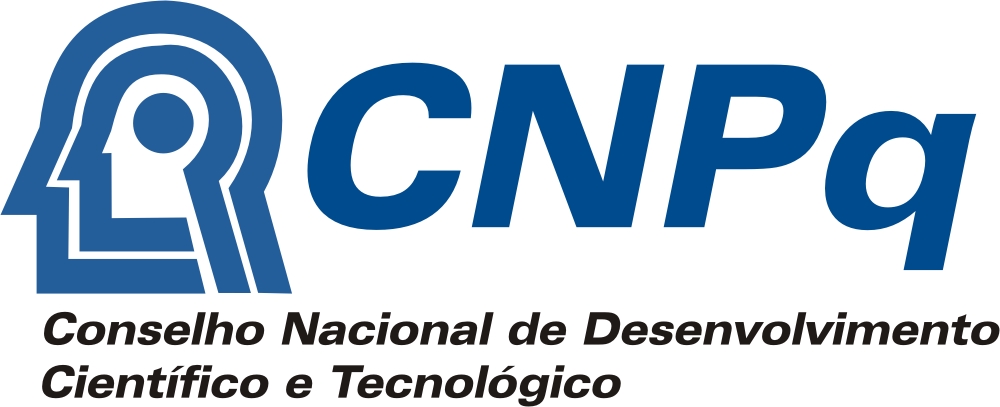 Fig.7 – Descrição figura
Praesent aliquet ante vel lacus ultrices dignissim. Phasellus condimentum risus ut sapien lobortis, maximus scelerisque arcu vehicula. In tristique neque a interdum fringilla. Quisque sodales, purus sit amet commodo condimentum, nisl massa congue purus, non viverra lacus felis nec metus. Aenean in lectus in tellus finibus dignissim. Praesent elementum porttitor dolor sed venenatis. Morbi sit amet tellus viverra arcu congue varius in vel diam. Donec sit amet rhoncus odio. Pellentesque congue massa est, et venenatis libero consectetur vel.
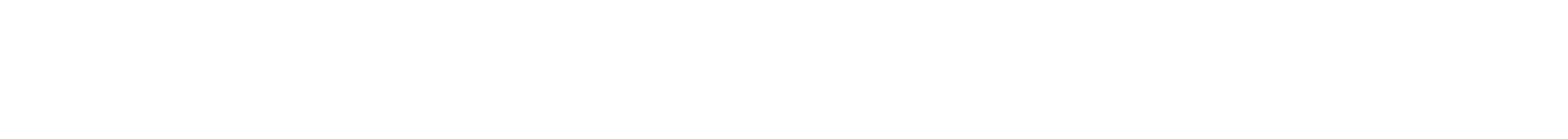 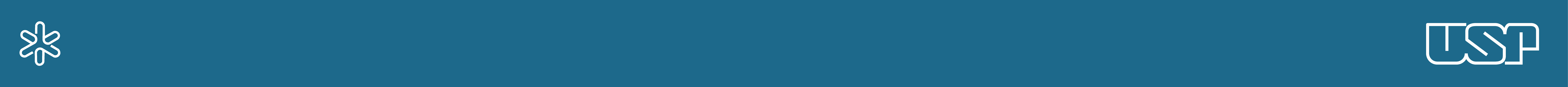